Seminář pro žadatele REACT–EUVeřejné zakázky – zadávání a kontrola
Praha, 4. 6. 2021
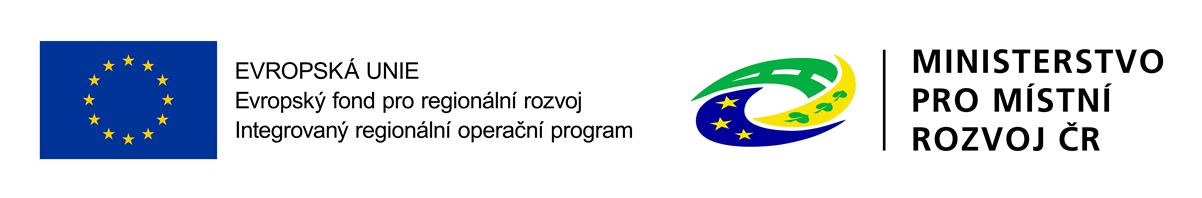 Právní předpisy upravující zadávání VZ
Zákon č. 134/2016 Sb., o zadávání veřejných zakázek, v platném znění (dále jen „ZZVZ“)
zadávání veřejných zakázek - předpisy
Metodické předpisy REACT upravující zadávání VZ
Metodický pokyn pro oblast zadávání zakázek pro programové období 2014–2020 (dále jen „MPZ“), aktuální vydání 1.14, platnost od 1. 3. 2021
Pravidla REACT pro žadatele a příjemce
Obecná pravidla pro žadatele a příjemce (OPŽP) – kap. 5 Investiční plánování a zadávání zakázek (obsahuje zejména pravidla pro překládání dokumentace ke kontrole)
Příloha č. 5 OPŽP – Finanční opravy za nedodržení postupu stanoveného v ZVZ a v MPZ
Příloha č. 3 OPŽP – výše uvedený MPZ
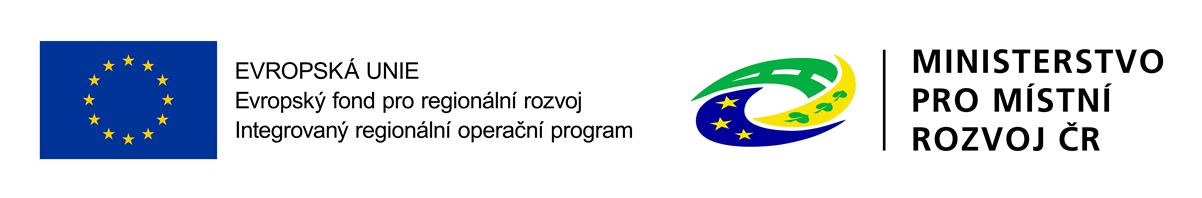 2
Působnost MPZ (čl. 5 MPZ)
Příjemci postupují v souladu s MPZ pokud nepostupují dle ZZVZ (dopadá zejména na zadávání veřejných zakázek malého rozsahu /VZMR/ ve smyslu § 27 ZZVZ)
MPZ umožňuje využít některých výjimek ZZVZ – čl. 5.2 MPZ
Výjimky z povinnosti postupovat dle MPZ (čl. 5.3):
	- PH VZ je nižší než 500 tis. Kč bez DPH
- příjemce, který není zadavatelem podle § 4 odst. 1 až 3 ZZVZ, dotace na zakázku není vyšší než 50 %, PH je v limitu pro VZMR dle § 27 ZZVZ
Základní informace k „MPZ“
Systematika MPZ – vybrané aspekty
MPZ stanovuje minimální podmínky, jejichž dodržení je nezbytné pro zdárné získání dotace v plné výši, MPZ je z pohledu poskytovatele dotace nadřazeno interním směrnicím/pokynům zadavatelů
Kde MPZ kopíruje ZZVZ je i výklad obdobný jako v případě ZZVZ – např. základní zásady, stanovení PH, změny závazku ze smlouvy
MPZ výslovně neukotvuje zásady odpovědného zadávání ve smyslu § 6 odst. 4 ZVZZ. Na zadavatele podle § 4 ZZVZ však zásady § 6 ZZVZ dopadají ze zákona i v případě zadávání VZMR – viz § 31 ZZVZ (= povinnost je aplikovat).
Instituty výslovně neupravené v MPZ lze modifikovat – vždy ale nutné dodržet základní zásady zakotvené v čl. 6.1 MPZ
Přílohy MPZ mají pouze doporučující charakter
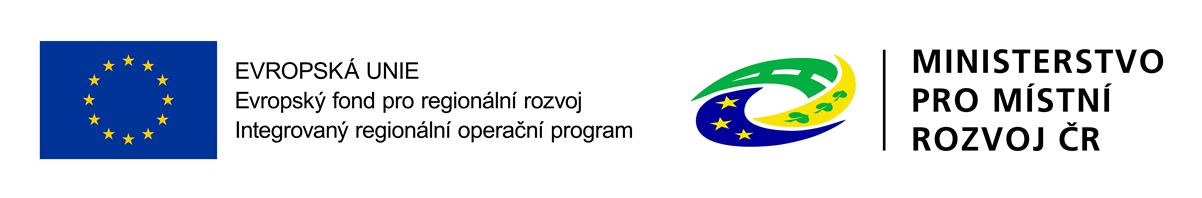 3
Režim zakázky dle předpokládané hodnoty (čl. 6.3 MPZ)
MPZ rozlišuje dle výše předpokládané hodnoty
	a) zakázky malého rozsahu 
b) zakázky vyšší hodnoty
Limity zakázek malého rozsahu totožné s limity dle § 27 ZZVZ (tedy 2 mil. Kč bez DPH pro dodávky a služby a 6 mil. Kč bez DPH pro stavební práce)
PH zakázky vyšší hodnoty přesahuje limity stanovené pro zakázku malého rozsahu (principiálně určeno pro zadavatele, kteří nemají v těchto případech povinnost zadávat dle ZZVZ – např. při zadání sektorové veřejné zakázky)
Základní informace k „MPZ“
Druhy výběrového řízení (čl. 7.1 MPZ)
Zadavatel může zadat zakázku
	a) v otevřené výzvě (oslovení neomezeného počtu dodavatelů prostřednictvím profilu zadavatele), nebo
b) v uzavřené výzvě (oslovení omezeného počtu dodavatelů)
Uzavřenou výzvu lze využít pouze v případě zakázek malého rozsahu
Výjimka pro „nezadavatele“ (§ 4 odst. 1 až 3 ZZVZ) s dotací na zakázku nepřesahující 50 % - v těchto případech lze využít postup v uzavřené výzvě do PH 20 mil. Kč bez DPH
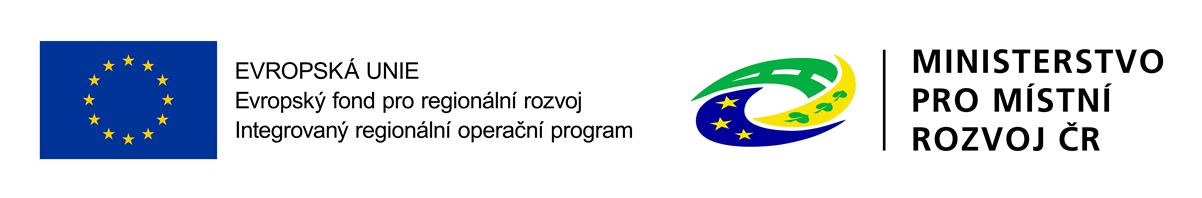 4
MPZ upravuje dále zejména
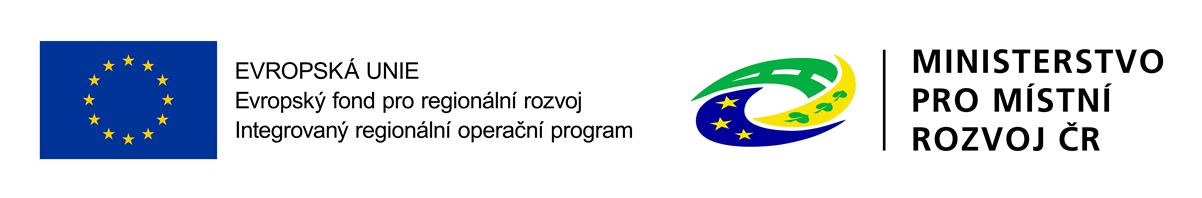 5
Kontrola veřejných zakázek
Obecný rámec
Povinnosti stanovují Obecná pravidla pro žadatele a příjemce (zejm. kapitola 5 Investiční plánování a zadávání zakázek) + Podmínky Rozhodnutí o poskytnutí dotace (lhůty, finanční opravy…)
Kontrola VZ probíhá průběžně v 6. fázích (v ideálním případě)
Relevantní dokumentaci o zakázce zadavatel předkládá prostřednictvím MS2014+
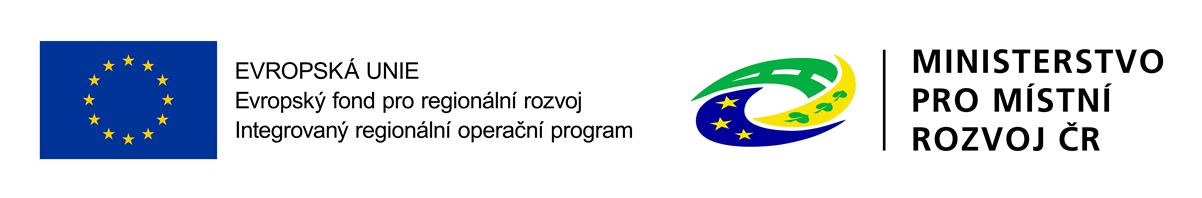 6
Kontrola zadávacích podmínek před zahájením ZŘ
Kontrola zadávacích podmínek před zahájením ZŘ
1. fáze
Fáze Kontrol veřejných zakázek
Kontrola průběhu ZŘ před podpisem smlouvy
Kontrola průběhu ZŘ před podpisem smlouvy
2. fáze
2. fáze
Kontrola dokončení VZ po podpisu smlouvy
Kontrola dokončení VZ po podpisu smlouvy
3. fáze
3. fáze
Kontrola dodatku ke smlouvě před jeho uzavřením
Kontrola dodatku ke smlouvě před jeho uzavřením
4. fáze
4. fáze
Kontrola uzavřeného dodatku ke smlouvě
Kontrola uzavřeného dodatku ke smlouvě
5. fáze
5. fáze
Kontrola provedených změn smlouvy identifikovaných při ŽOP
Kontrola provedených změn smlouvy identifikovaných při ŽOP
6. fáze
6. fáze
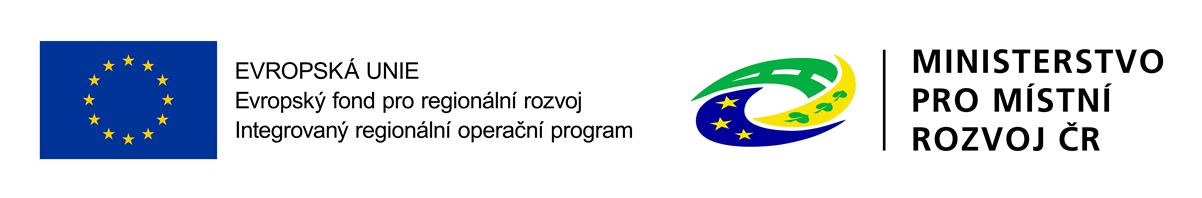 7
Proces koNzultací/KontrolY veřejných zakázek
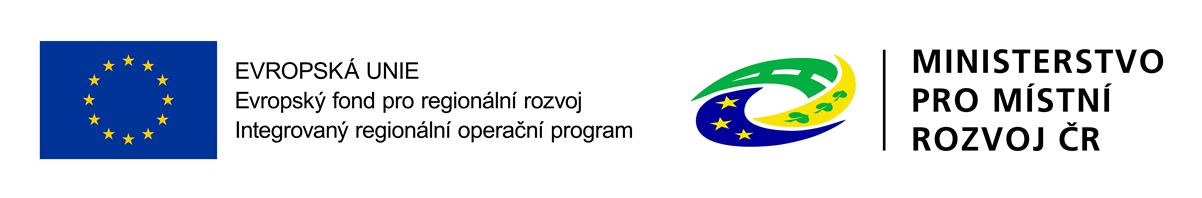 8
Vymezení předmětu veřejné zakázky (funkčního celku)
Při vymezení předmětu veřejné zakázky může dojít k porušení § 18 ZZVZ a základních zásad dle § 6 ZZVZ zejména v případě:
	a) zadavatel rozdělí jednu VZ tak, že dojde ke snížení PH pod limity stanovené ZZVZ (např. přístroje tvořící pracoviště magnetické rezonance)
b) diskriminační sloučení předmětu VZ (např. sloučení přístrojů a vybavení pro rehabilitaci tak, že omezí okruh dodavatelů).
Nejčastější pochybení při zadávání VZ
Vymezení technických parametrů předmětu plnění
Porušení § 36 odst. 1 ZZVZ a zásady zákazu diskriminace příliš „úzkým“ vymezením technických podmínek (obvykle směřujícím k jednomu výrobku).
	- např. požadavek u nabíječky akumulátorů pro operační vrtačku na „jednoduché ovládání bez tlačítek, spínačů“ = takový požadavek na nabíječku bez tlačítek je však zcela neopodstatněný a z medicínského pohledu nedůležitý
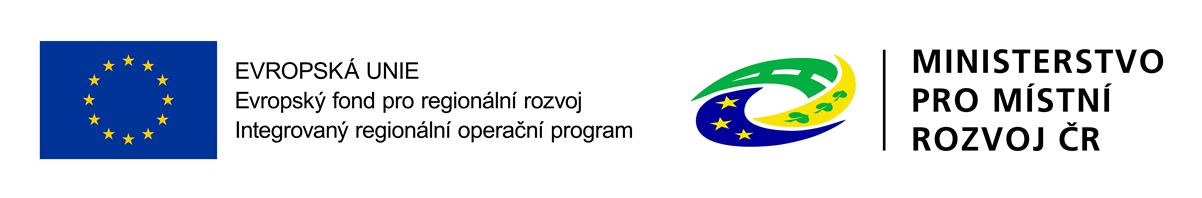 9
Požadavky na profesní způsobilost dle § 77 odst. 2 ZZVZ
Definovat požadavky na prokázání kvalifikace jednoznačně, aby byl postup zadavatele přezkoumatelný a bylo najisto postaveno, že byla požadovaná kvalifikace splněna.
Obecně formulovaný požadavek na „předložení dokladu o oprávnění k podnikání odpovídajícímu předmětu veřejné zakázky“ není dostačující – vazba na § 73 odst. 5 ZZVZ
Nejčastější pochybení při zadávání VZ
Požadavky na kvalifikaci – technická kvalifikace dle § 79 odst. 2, písm. b) ZZVZ
Požadavek na předložení referencí k dodávce identického plnění (přístroje), jakým je předmět VZ = jeví se diskriminačně, vhodné požadavek referenčních zakázek více rozvolnit – např. „dodávka diagnostických ultrazvukových přístrojů“.
Zadavatel je povinen jednoznačně definovat obsah požadavků na předložení referenčních zakázek, aby bylo od počátku zřejmé, jakou konkrétní referencí (s jakým obsahem a hodnotou) má dodavatel disponovat, aby splnil podmínky účasti v ZŘ.
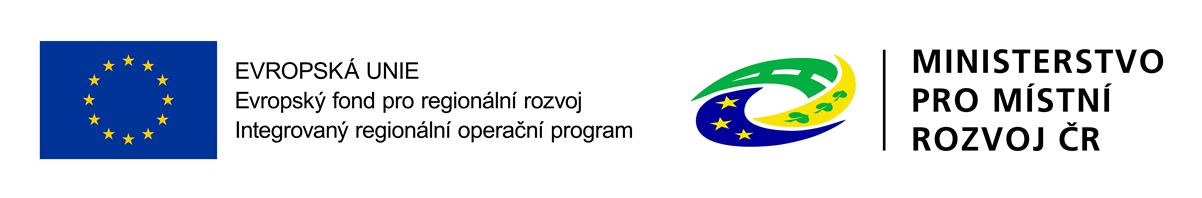 10
Nejčastější pochybení při zadávání VZ
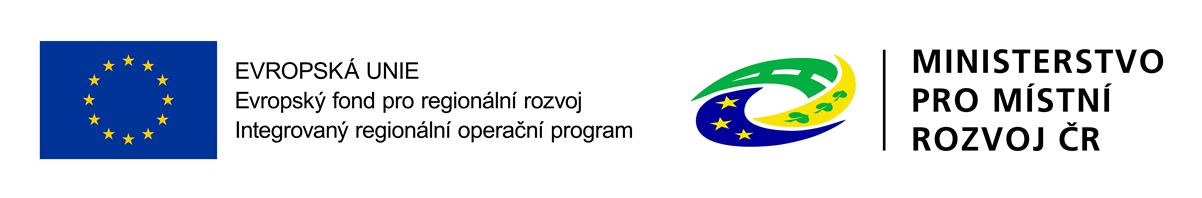 11
Nevyloučení účastníka pro nesplnění zadávacích podmínek – technická specifikace
Zadavatel musí vždy posoudit veškeré požadované parametry – i minimální odchylka je porušením zadávacích podmínek.
Např.: zadavatel postupoval v rozporu s § 48 odst. 8 ZZVZ, ve spojení s ustanovením § 48 odst. 2 písm. a) ZZVZ, neboť nevyloučil vybraného dodavatele z účasti v zadávacím řízení, ačkoliv vybraným dodavatelem v nabídce předložené gynekologické křeslo vyšetřovací nesplnilo zadávací podmínku elektricky nastavitelnou výšku v rozpětí min. 650-900 mm, stanovenou v technické specifikaci, když u předmětného gynekologického křesla vyšetřovacího byl v nabídce uveden rozsah 860-1060 mm, přičemž tento postup zadavatele ovlivnil výběr nejvhodnější nabídky.
Nejčastější pochybení při zadávání VZ
Neuplatnění výzvy dle § 46 ZZVZ – porušení pravidel 3E
Zadavatel postupuje v rozporu se zásadami 3E, když vyloučí dodavatele z další účasti v zadávacím řízení z důvodu nesplnění zadávacích podmínek (nedoložení splnění technických kvalifikačních předpokladů), aniž by dodavatele vyzval k doplnění nabídky dle § 46 odst. 1 ZZVZ, a měl tedy postaveno najisto, že tento účastník není schopen nedostatky nabídky ani po doplnění zhojit (pokud je náprava možná).
Vhodné vždy vyzvat k objasnění nebo doplnění nabídky dodavatele s nejnižší nabídkovou cenou, pokud ZZVZ zadavateli takové vyzvání umožňuje a současně pokud neexistují jiné okolnosti v konkrétním případě odůvodňující nevyzvání dodavatele k objasnění nebo doplnění nabídky.
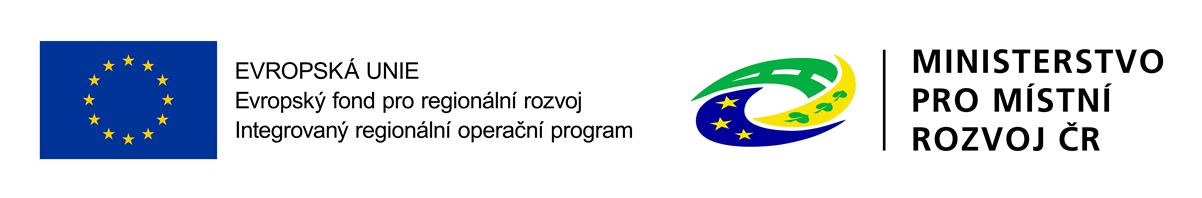 12
Umožnění materiální změny nabídky – § 46 odst. 2 ZZVZ
Zadavatel poruší § 48 odst. 8 ZZVZ ve spojení s § 48 odst. 2 písm. a) ZZVZ, když nevyloučí vybraného dodavatele z účasti v ZŘ, ačkoliv nabízený předmět plnění nesplňuje požadovanou technickou specifikaci a naopak mu umožní postupem dle § 46 ZZVZ nahrazení neodpovídající položky za jinou vyhovující technickým podmínkám, čímž připustí materiální změnu nabídky po uplynutí lhůty pro podání nabídek.
Při posuzování je nutno rozlišovat mezi formální změnou nabídky a materiální (věcnou) změnou nabídky.
Nejčastější pochybení při zadávání VZ
Nedovolená změna závazku ze smlouvy - § 222 ZZVZ (čl. 9.1 MPZ)
Zadavatel nesmí umožnit podstatnou změnu závazku ze smlouvy (§ 222 odst. 1 ZZVZ).
Problematika termínů plnění (jejich nedůvodné prodloužení).
Problematika bankovních záruk (pojištění), které nejsou vyžadovány ze strany zadavatele, ačkoliv ve smlouvě požadovány jsou (často s navázanou smluvní pokutou).
Problematika neuplatňovaní stanovených smluvních pokut v okamžiku naplnění důvodů pro jejich uplatnění předvídaných ve smlouvě.
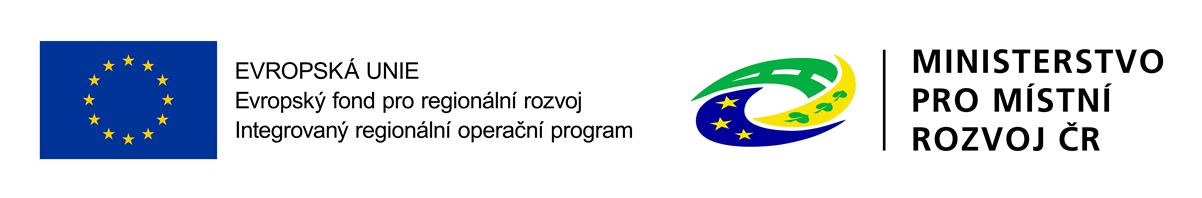 13
Společná a nerozdílná odpovědnost - § 83 odst. 2 ZZVZ
Zadavatelé často požadují, aby obsahem písemného závazku jiné osoby, prokazující pro dodavatele kvalifikaci, byla společná a nerozdílná odpovědnost této osoby za plnění závazku s dodavatelem. Nicméně tento požadavek v případě, že není požadována ekonomická kvalifikace, je nutné považovat za stanovený v rozporu s § 83 odst. 2, 3 a § 84 ZZVZ.
Ustanovení § 83 odst. 2 ZZVZ věta první upravuje vyvratitelnou právní domněnku, že závazek jiné osoby, jejímž prostřednictvím dodavatel prokazuje kvalifikaci, podílet se na realizaci veřejné zakázky v rozsahu prokazované kvalifikace, je splněn tím, že se jiná osoba společně s dodavatelem písemně zaváže ke společné a nerozdílné odpovědnosti za plnění veřejné zakázky.
Jedná se fakticky o možnost (alternativu) prokázat splnění kvalifikace jinou osobou, resp. prokázat její podíl na plnění veřejné zakázky v rozsahu prokazované kvalifikace závazkem solidární odpovědnosti za realizaci zakázky. Volba způsobu prokázání kvalifikace jinou osobou je na vůli dodavatele a této jiné osoby.
Nejčastější pochybení při zadávání VZ
Nevyloučení dodavatele, který nemá výlučně zaknihované akcie – § 48 odst. 9 ZZVZ
Zadavatel musí vyloučit vybraného dodavatele, který je akciovou společností nebo má právní formu obdobnou akciové společnosti a nemá vydány výlučně zaknihované akcie – viz § 48 odst. 7 a 8 ZZVZ.
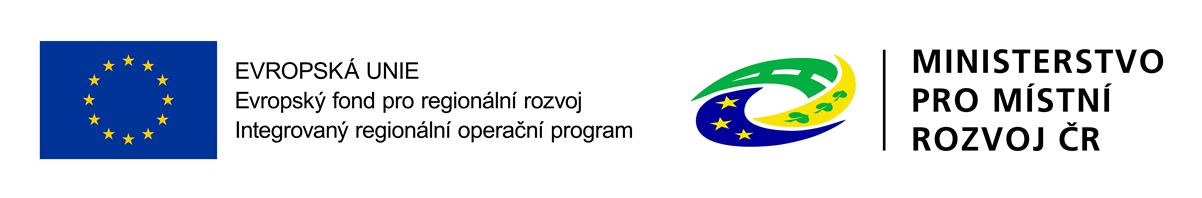 14
Neuveřejnění profilu zadavatele ve VVZ – § 214 odst. 1 ZZVZ
Zadavatel je dle § 214 odst. 1 ZZVZ povinen odeslat k uveřejnění ve Věstníku veřejných zakázek (VVZ) adresu profilu zadavatele, a to postupem dle § 212 ZZVZ. 
Informace na profilu zadavatele se považují za uveřejněné nejdříve od okamžiku uveřejnění internetové adresy profilu zadavatele ve VVZ.
Nejprve musí být internetová adresa profilu zadavatele uveřejněna ve VVZ a teprve poté může zadavatel uveřejnit informace ke svým veřejným zakázkám na tomto profilu. V opačném případě nedochází k uveřejnění informací de iure.
Nejčastější pochybení při zadávání VZ
Nepřiměřená technická kvalifikace spočívající v požadavku na doložení referencí s vazbou na konkrétní typ zadavatele
Požadavek na doložení (k prokázání splnění technické kvalifikace dle § 79 odst. 2 písm. a) nebo b) ZZVZ) referenční zakázky obdobného charakteru, jež byla realizována pro typově zcela totožný či blízký subjekt, jakým je zadavatel, ačkoliv takový požadavek není s ohledem na charakter předmětu veřejné zakázky důvodný.
Typicky, nikoliv však výhradně, se jedná o zadavatele z oblasti školství či zdravotnictví, kteří požadují např. u veřejné zakázky na stavební úpravy budovy školy či nemocnice nebo na dodávku standardních IT technologií (PC stanice, notebooky, tiskárny apod.) jako podmínku předkládaných referencí mj. skutečnost, aby reference prokazující technickou kvalifikaci byly realizovány pro školská, respektive zdravotnická zařízení či dokonce výlučně nemocnice.
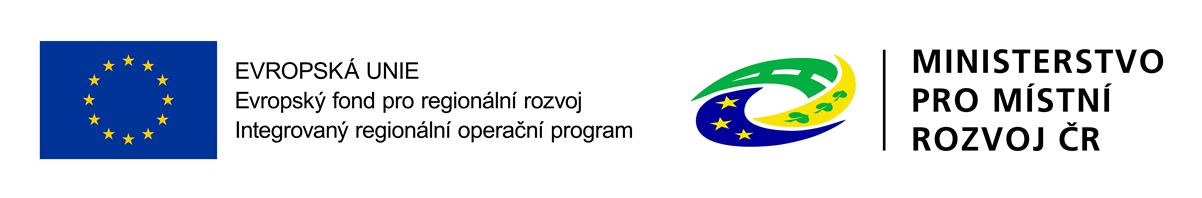 15
Děkuji Vám za pozornost.
Ing. Helena Mertová
Centrum pro regionální rozvoj České republiky
Územní odbor pro Královéhradecký kraj
E-mail: helena.mertova@crr.cz
Telefon: +420 739 320 768
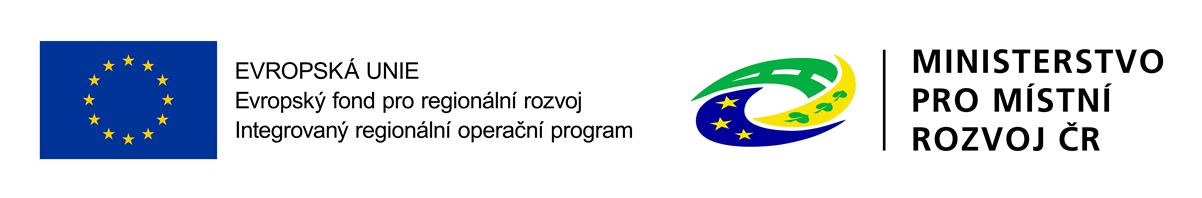 16